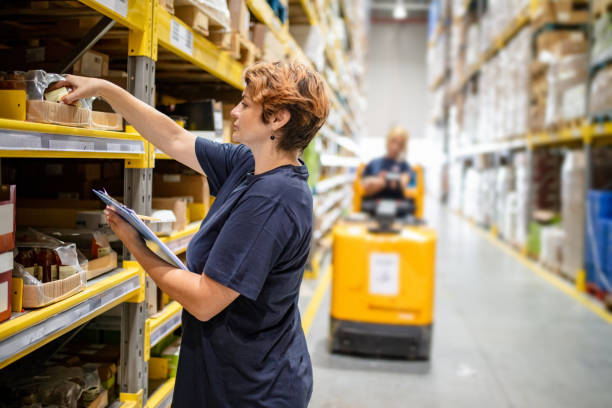 Order Picker
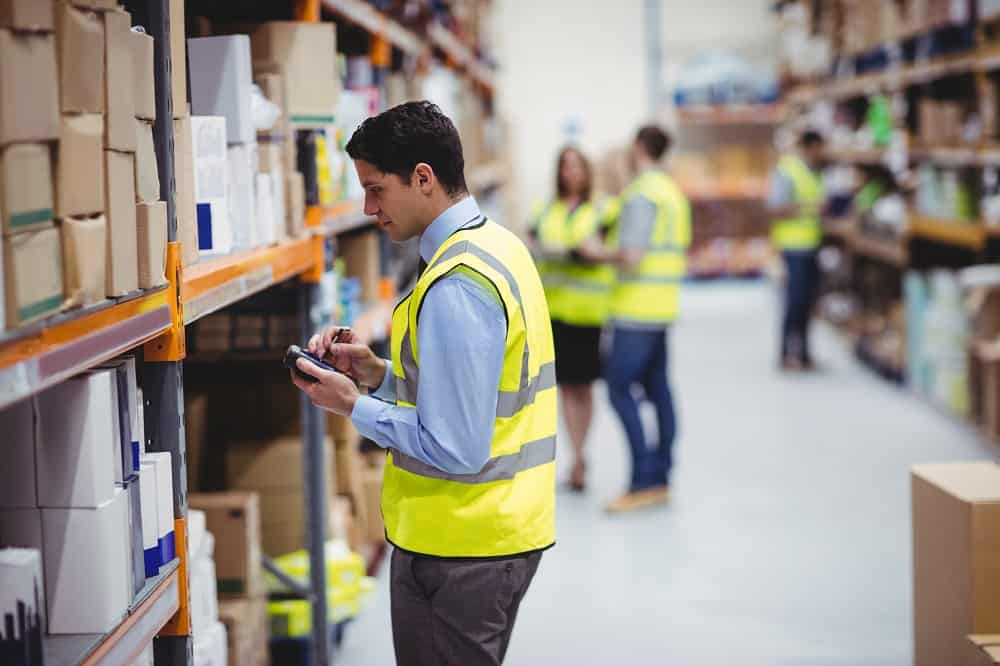 What kind of profile does it require?
pick goods
locating objects on shelves
packing them
transporting them to trucks or shipping containers
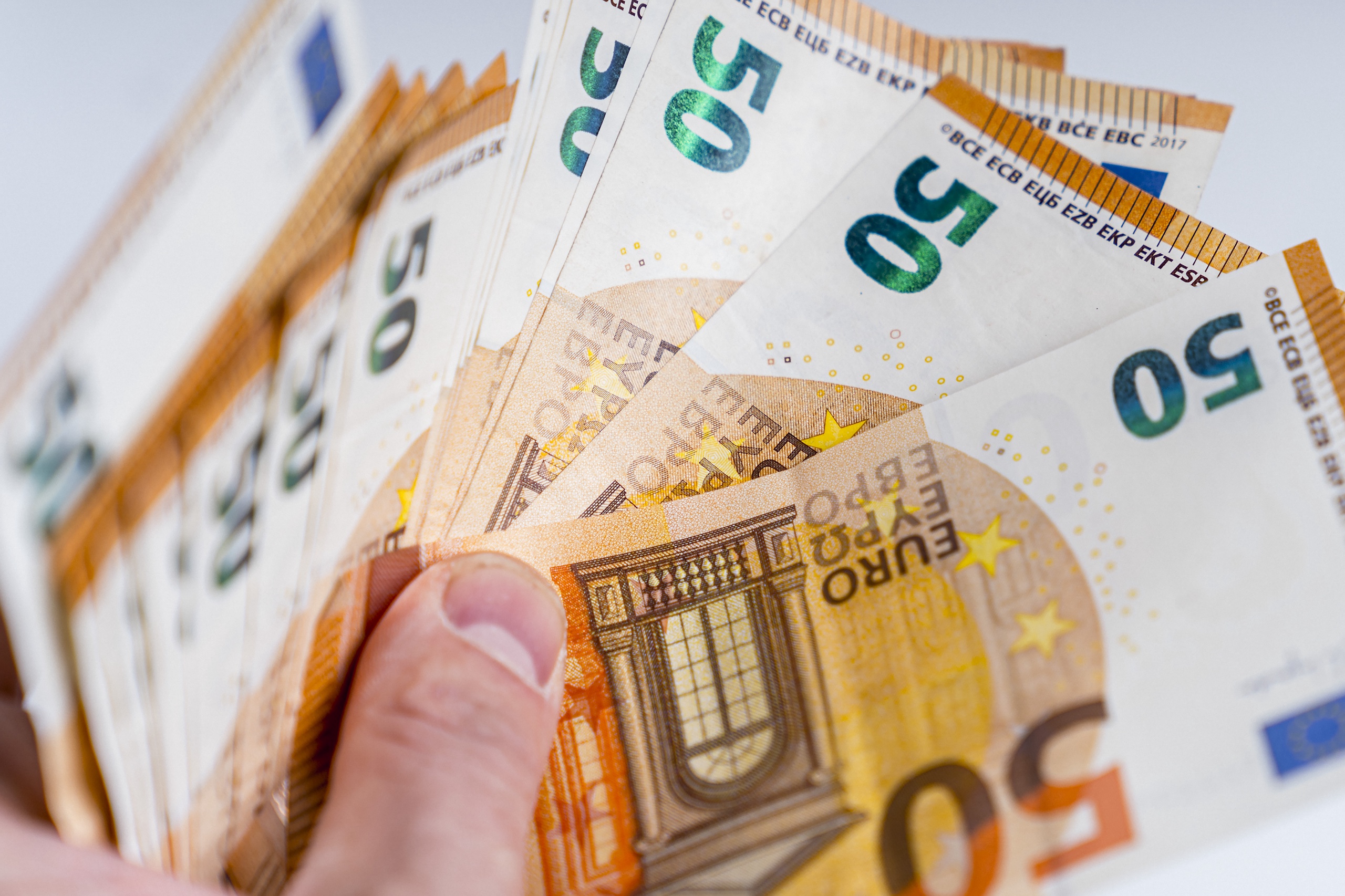 How much does it pay?
Depends of the company 
Average is 1803 to 2000 euro a month in Belgium 
You work 40 hours a week
advantage and disadvantages
Advantages
Disadvantages
No specific study requirements
It pays well
Be concentrated
Work neatly
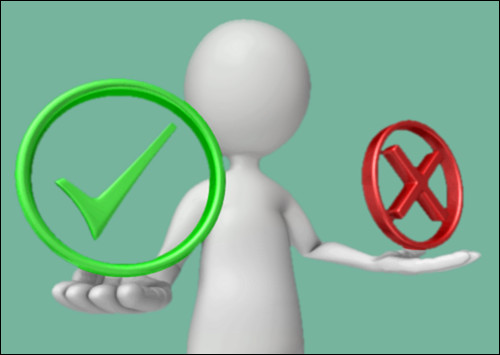 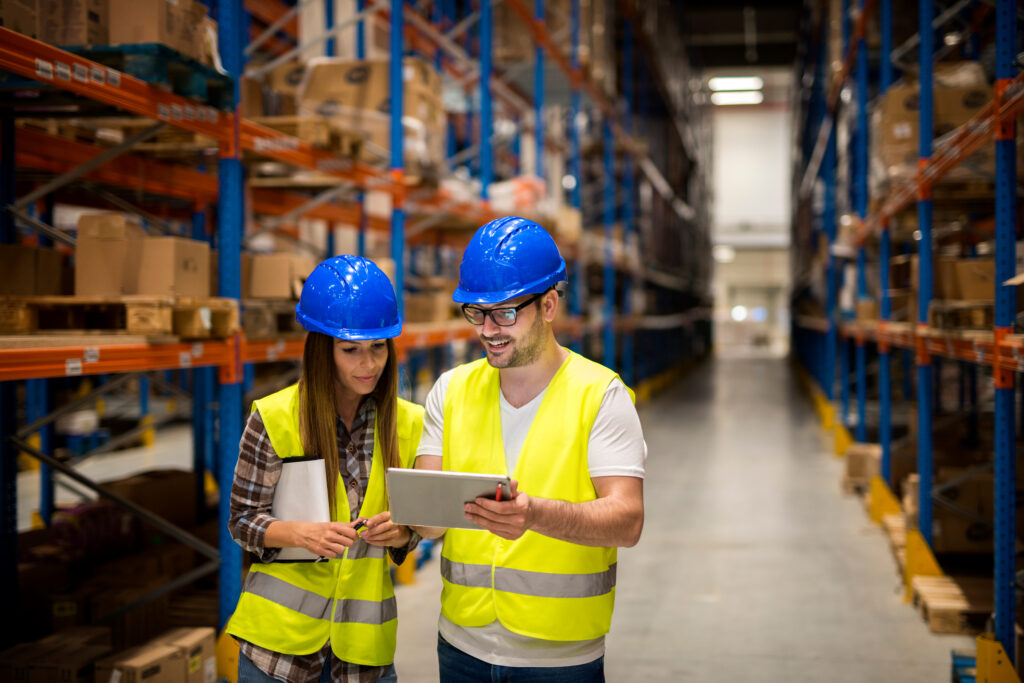 What are some of the career possibilities?
Supervisory position
Chief order picker
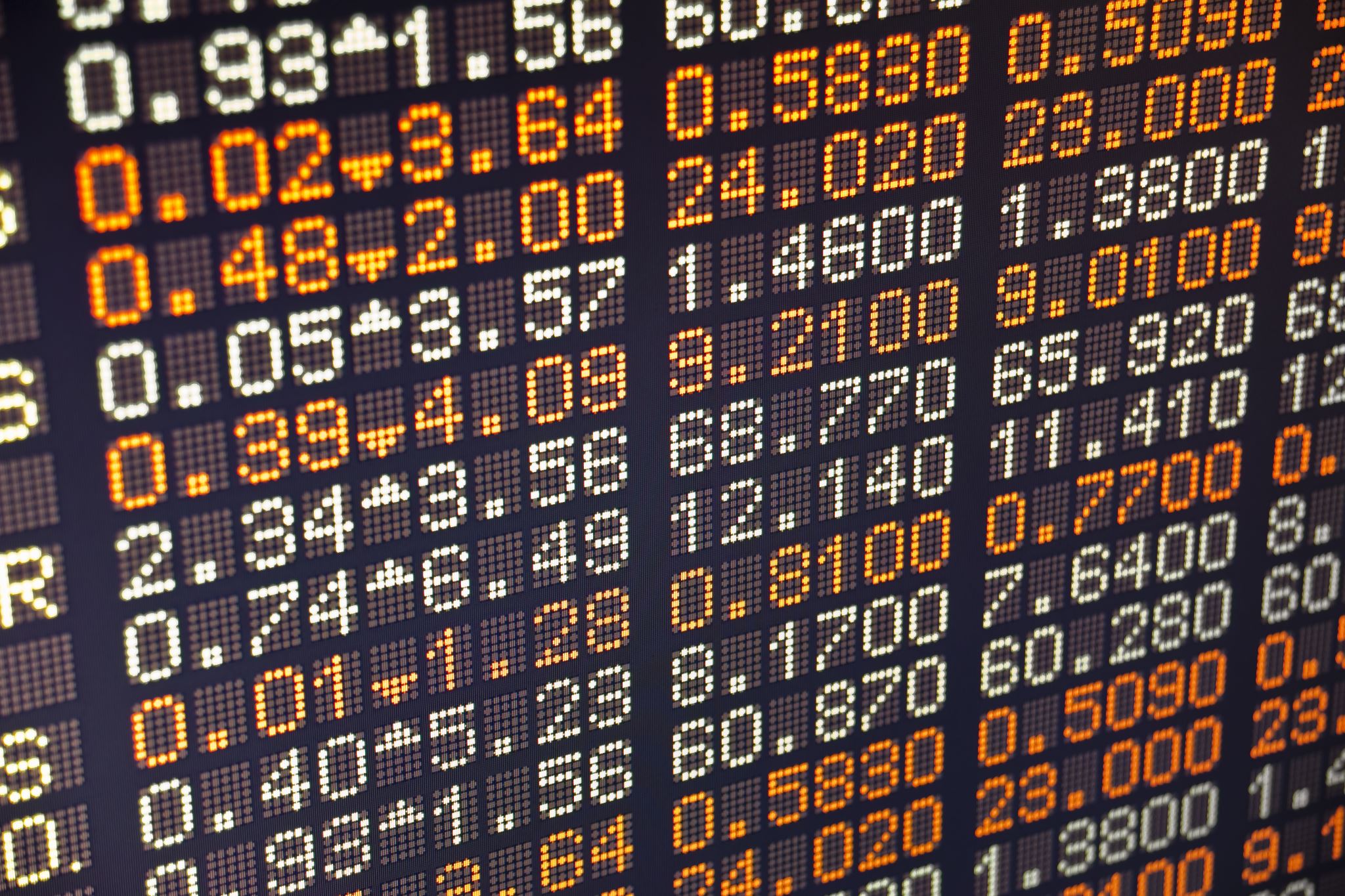 Which companies offer these jobs?
Almost all logistics companies, for example:
Nike 
Kuehne & Nagel
How many vacancies are there?
Many vacancies

Go on the internet and type “logistic order picker”
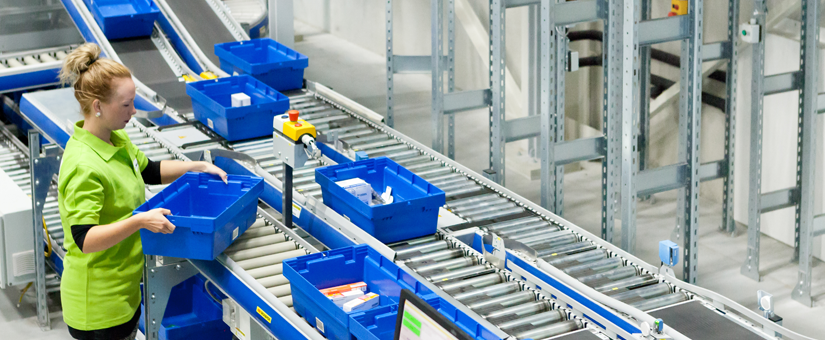 Port of Antwerp
The largest port of Belgium
many logistics workers wanted
Accountants
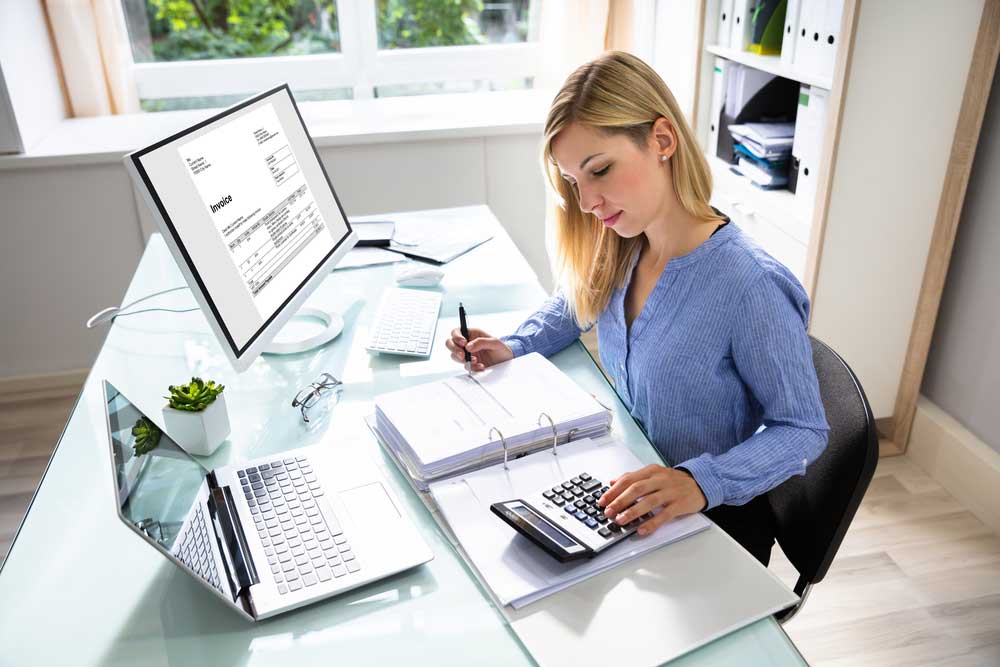 What kind of profile does it require?
helps businesses make critical financial decisions
tracking
correcting the company's finances
responsible for financial audits
reconciling bank statements
ensuring financial records are accurate throughout the year
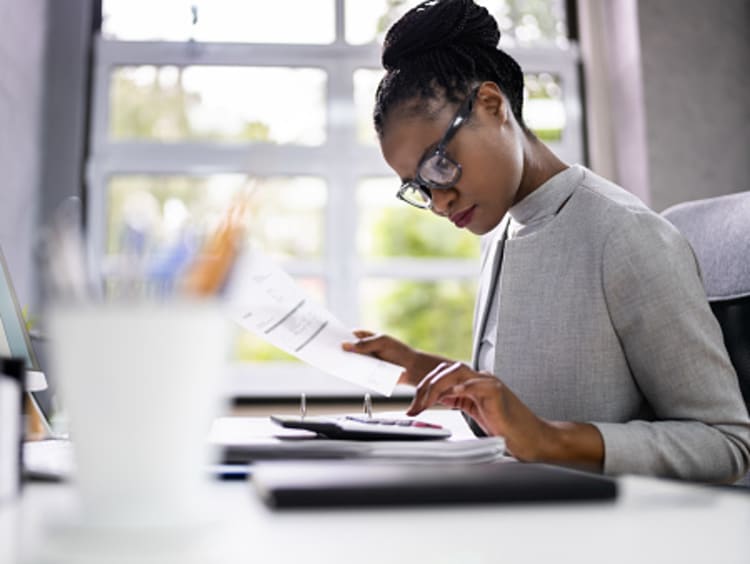 How much does it pay?
0-2 experience = 3371- 4183
3-5= 3623- 4896
5-10= 4558- 7189
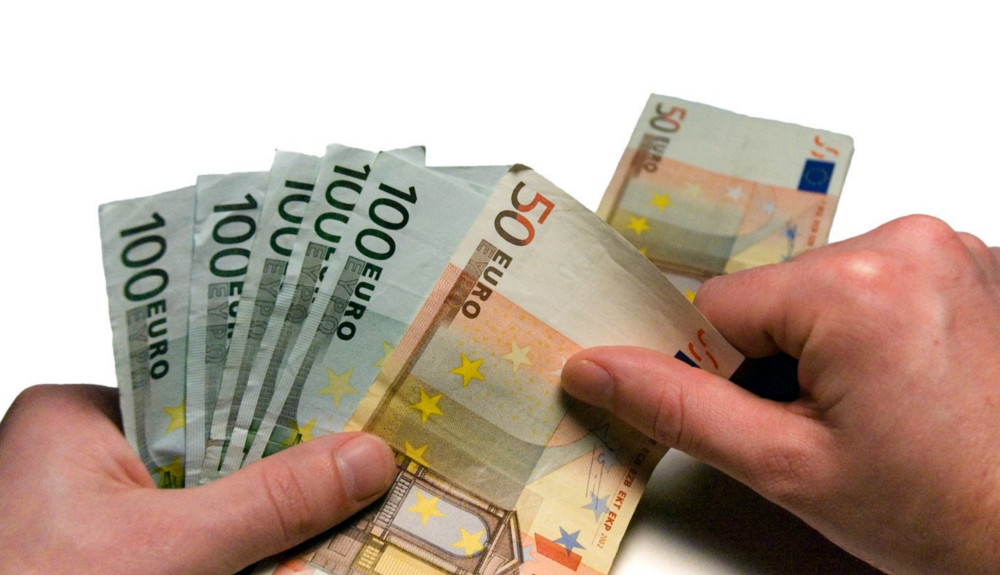 What are some of the advantages and disadvantages?
advantages
disadvantages
It pays well
A lot of laws and regulations
Long working days
What are some of the career possibilities?
Public Accountant
Tax Accountant
Forensic Accountant
Financial Accountant
Managerial Accountant
Financial Planner
Internal Auditor
Government Accountant
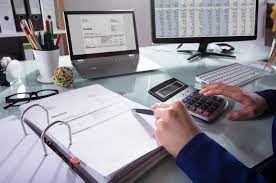 Which companies offer these jobs?
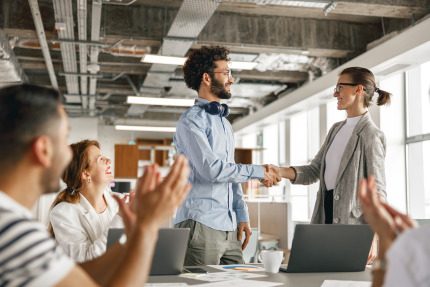 All accounting companies
other companies
How many vacancies are there?
A lot of vacancies = most companies need accountants
Go to interims
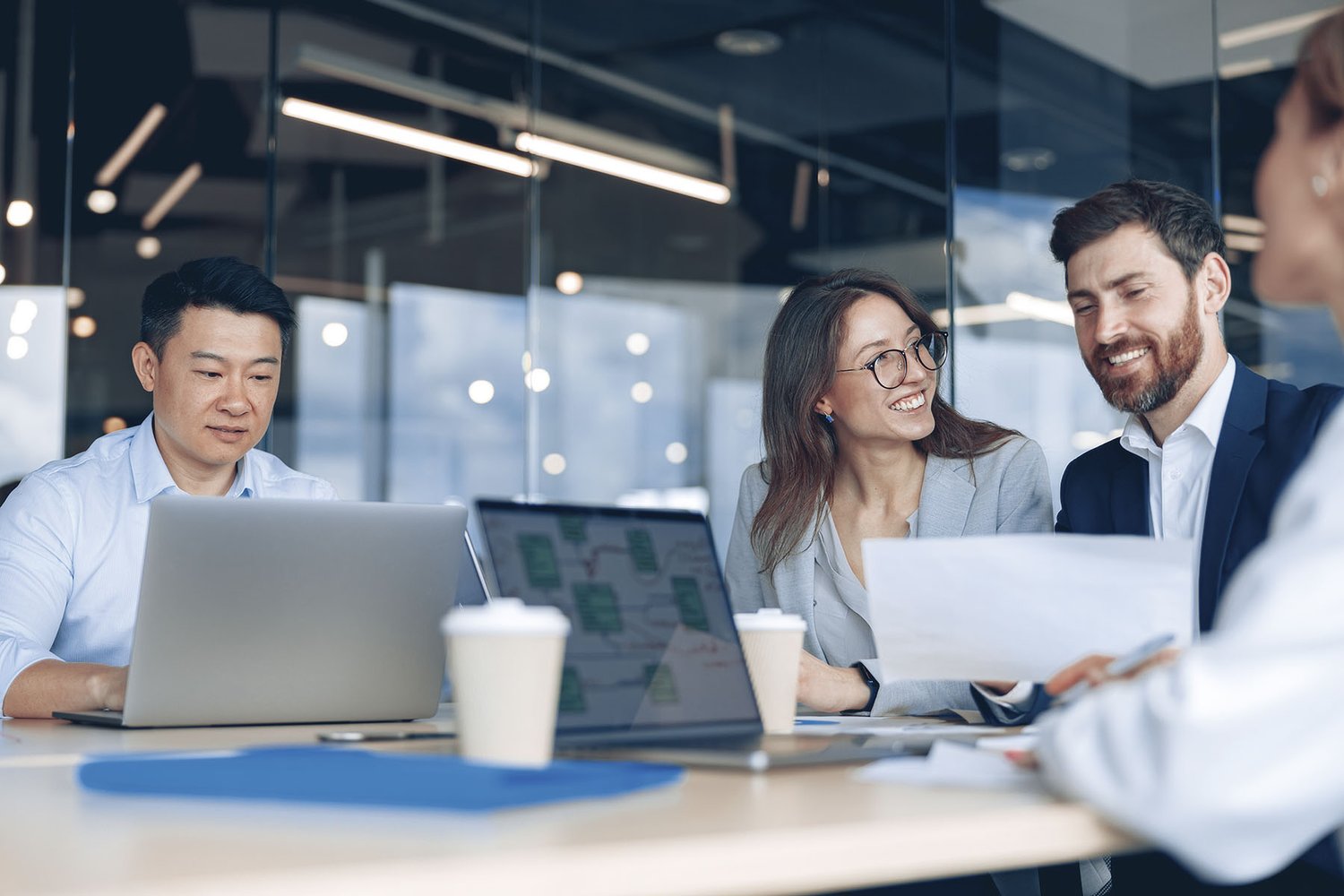 Compare the situation in the Campine with the situation in the port of Antwerp.
The largest port of Belgium
many logistics workers wanted
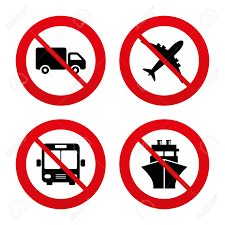 Video’s
https://www.youtube.com/watch?v=M32JRrVoVhQ 
https://www.youtube.com/watch?v=WR2oftI_urg
Thank you for listening
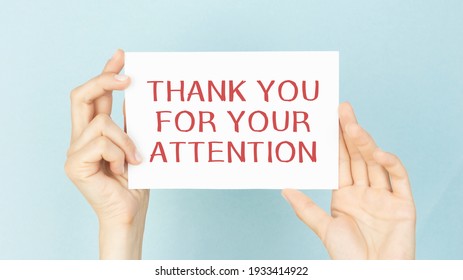